VEKTORI
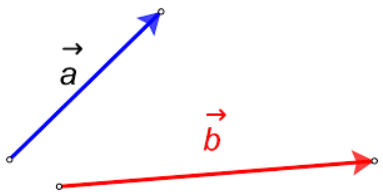 N. cjelina: Vektori
N. jedinica: Opis vektora
Razred: 3. razred srednje škole, razredi koji imaju 3 sata tjedno
Broj sati: 1 školski sat
Vrsta materijala: prezentacija
Ishodi nastavne jedinice: Učenik:
	- definira vektor i ističe njegove dijelove
	- objašnjava čime je vektor određen
	- definira jednake i suprotne vektore
	- primjenjuje navedene pojmove u raznim zadatcima
Opis vektora
vrh
hvatište
B
A
VEKTOR je usmjerena dužina čija je početna točka hvatište, a završna točka vrh vektora.
Opis vektora
B
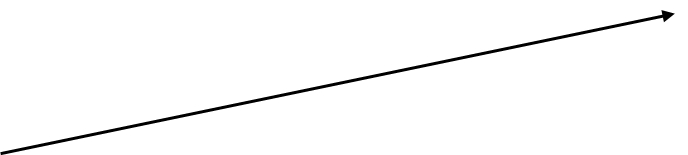 A
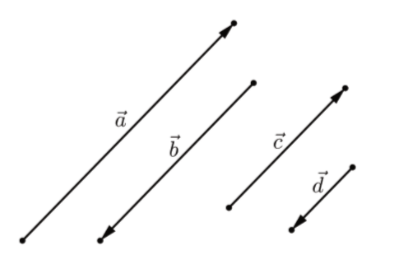 Prokomentiraj smjer i orijentaciju nacrtanih vektora.
Primjer 1. Odgovori na pitanja.
SUPROTNI VEKTORI
JEDNAKOST VEKTORA
D
B
D
B
C
A
A
C
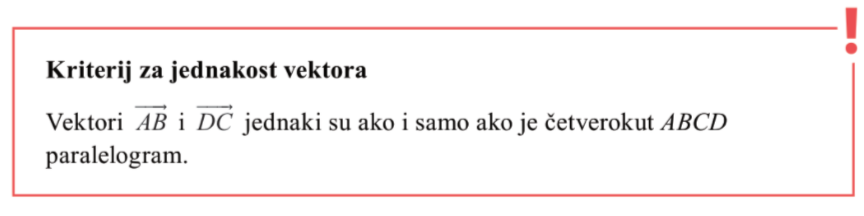 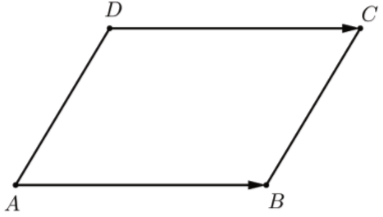 Primjer 2.
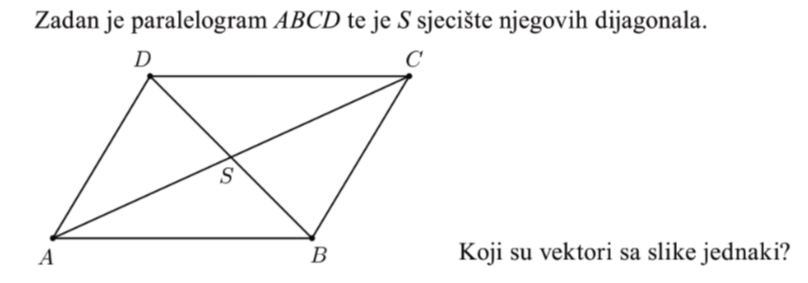 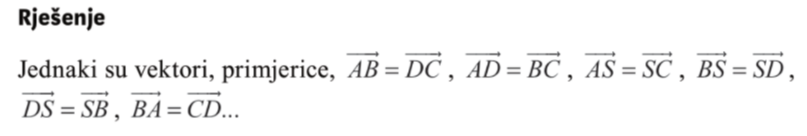 Primjer 3.
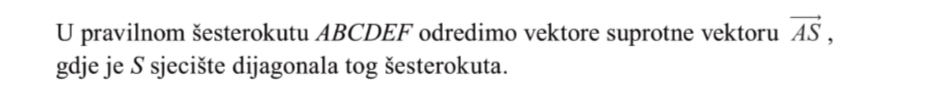 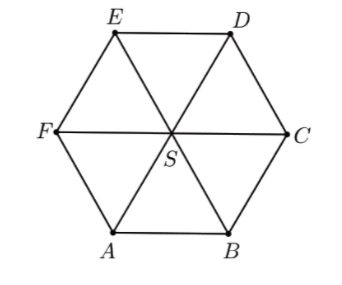 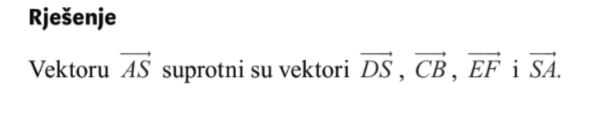 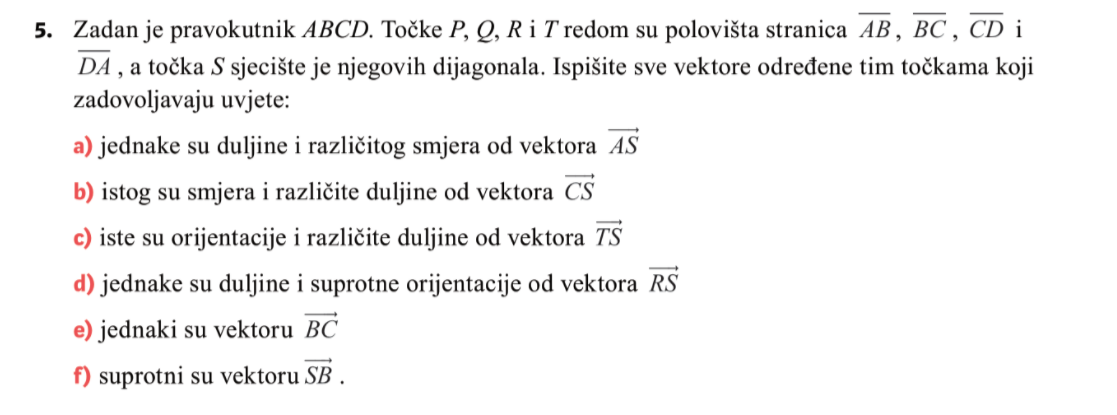 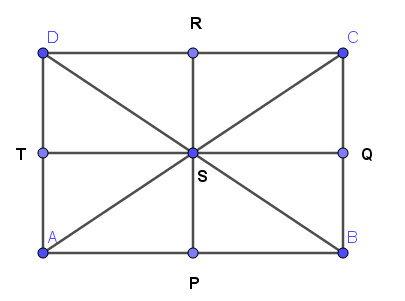 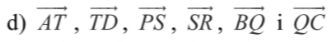 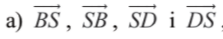 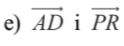 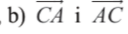 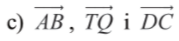 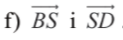 Ponovimo:
Što je vektor?
Čime je određen vektor?
Kakvi su to kolinearni vektori?
Kad su dva vektora jednaka?
Kad su dva vektora suprotna?